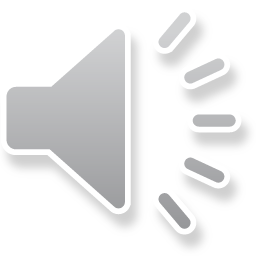 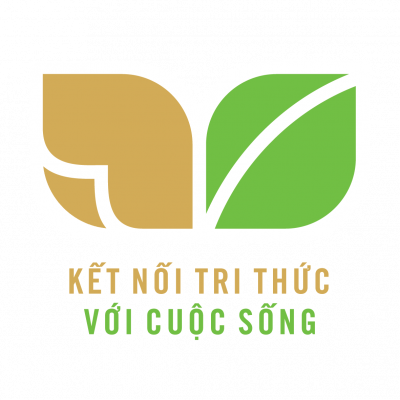 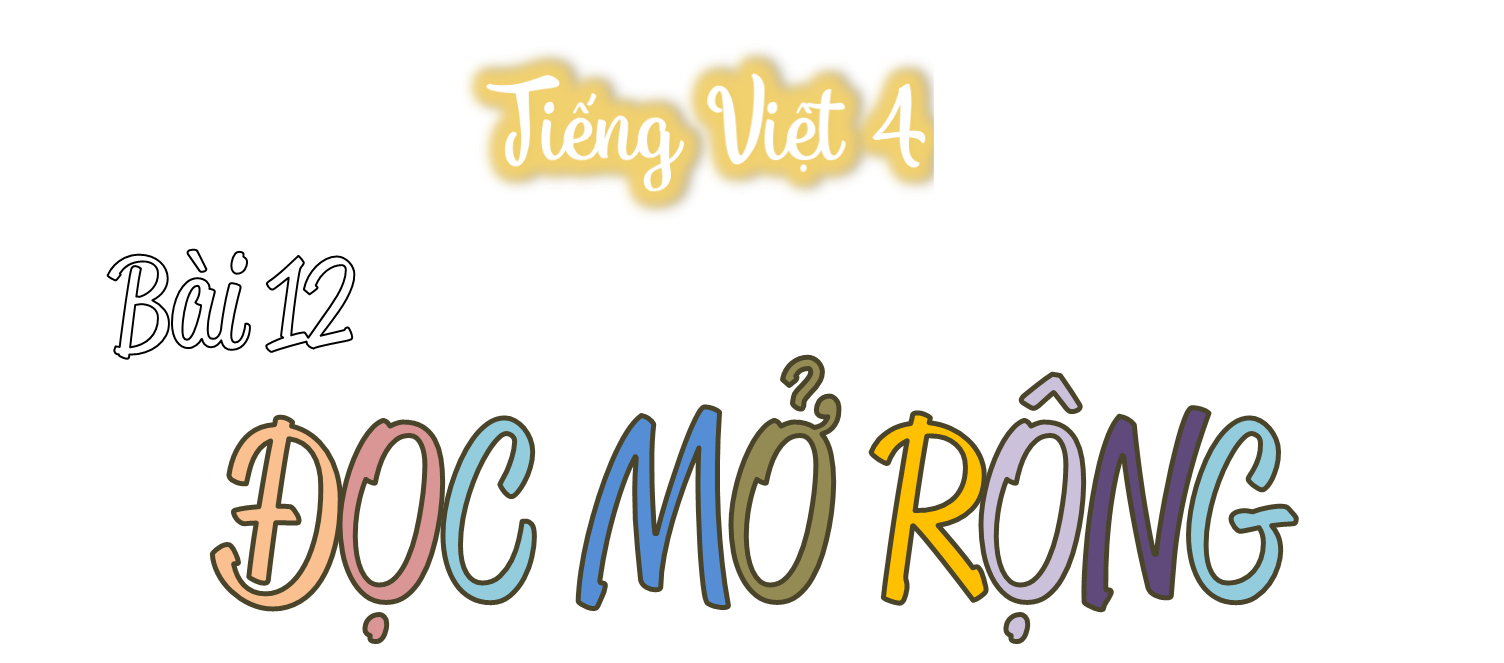 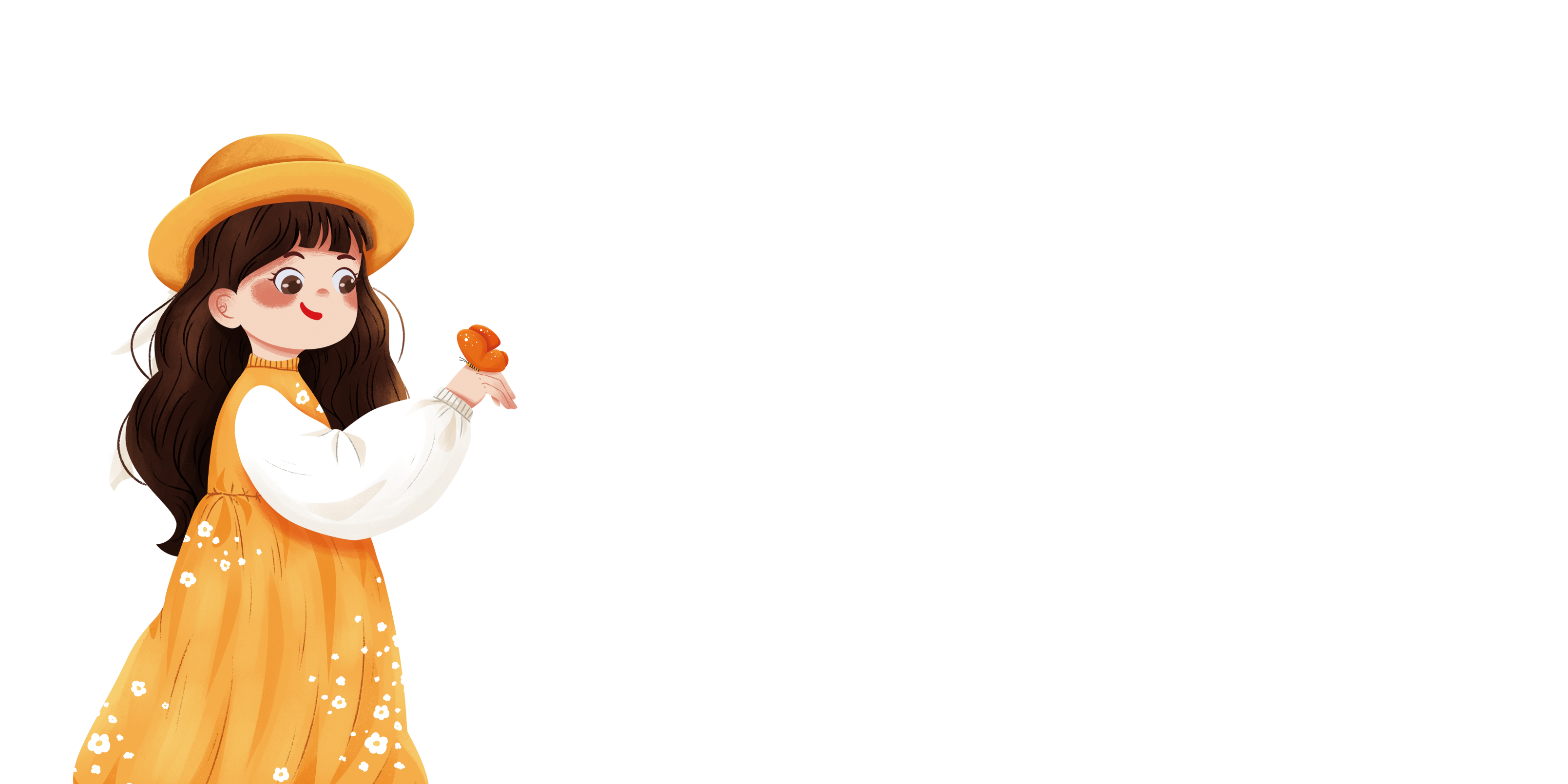 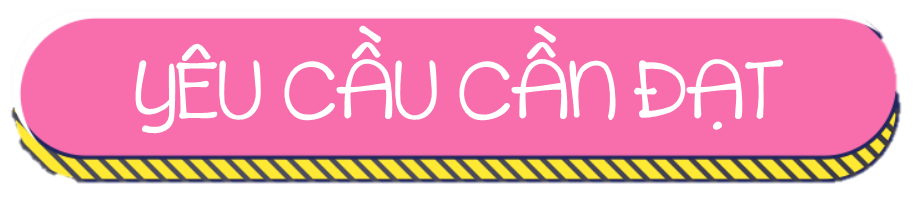 1. Năng lực đặc thù:
HS đọc mở rộng một bài thơ, bài văn viết về những trải nghiệm trong cuộc sống.
Biết ghi phiếu đọc sách các thông tin về bài đọc, biết trao đổi với bạn bè về một trải nghiệm thú vị mình với người thân.
2. Năng lực chung
-    Năng lực tự học, năng lực hợp tác, năng lực giao tiếp.
3. Phẩm chất:
-   Biết chia sẻ, khám phá những trải nghiệm của cuộc sống.
-  Biết học hỏi từ những điều gần gũi, quen thuộc và trân trọng những điều mình có thể học được .
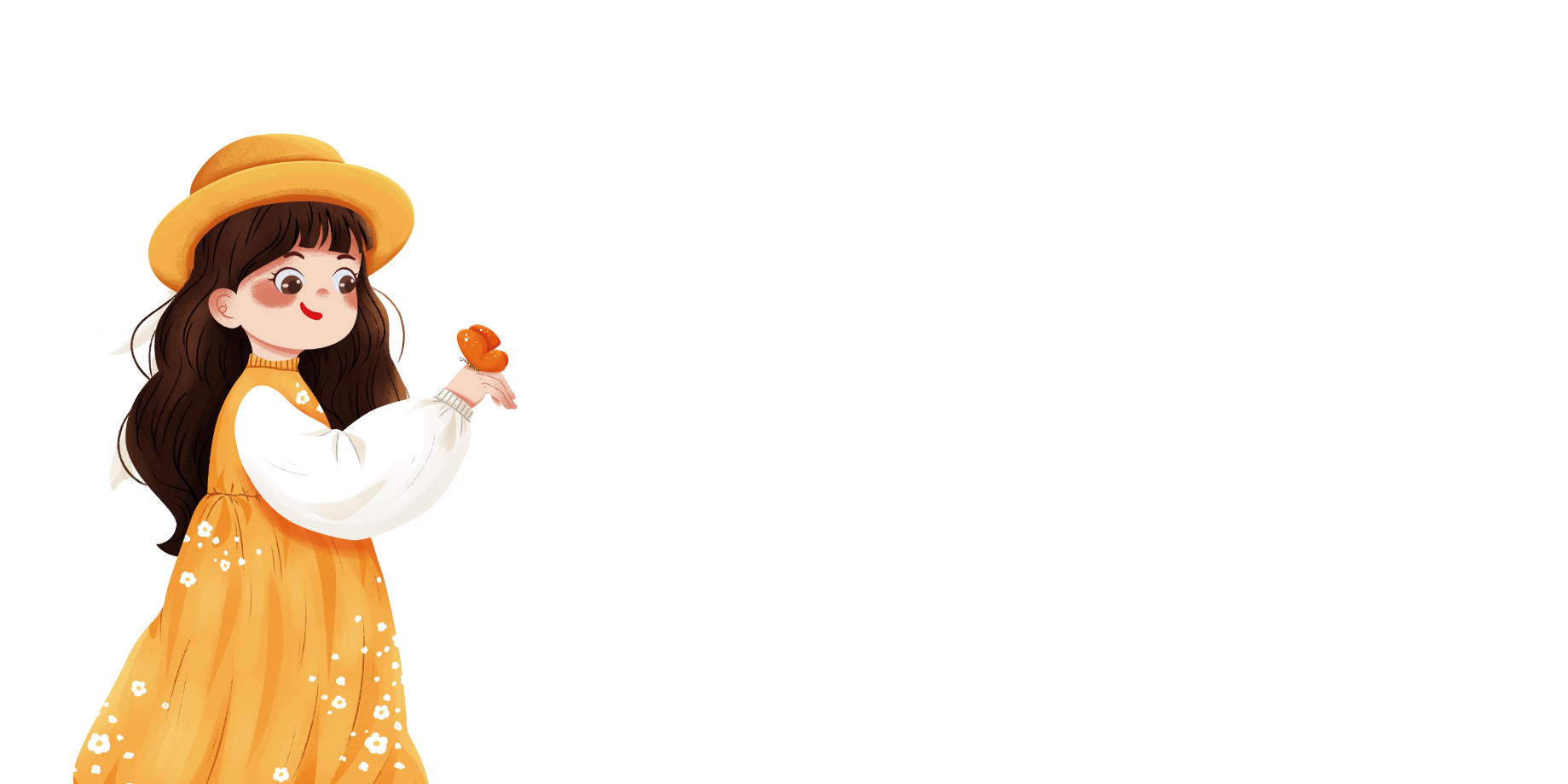 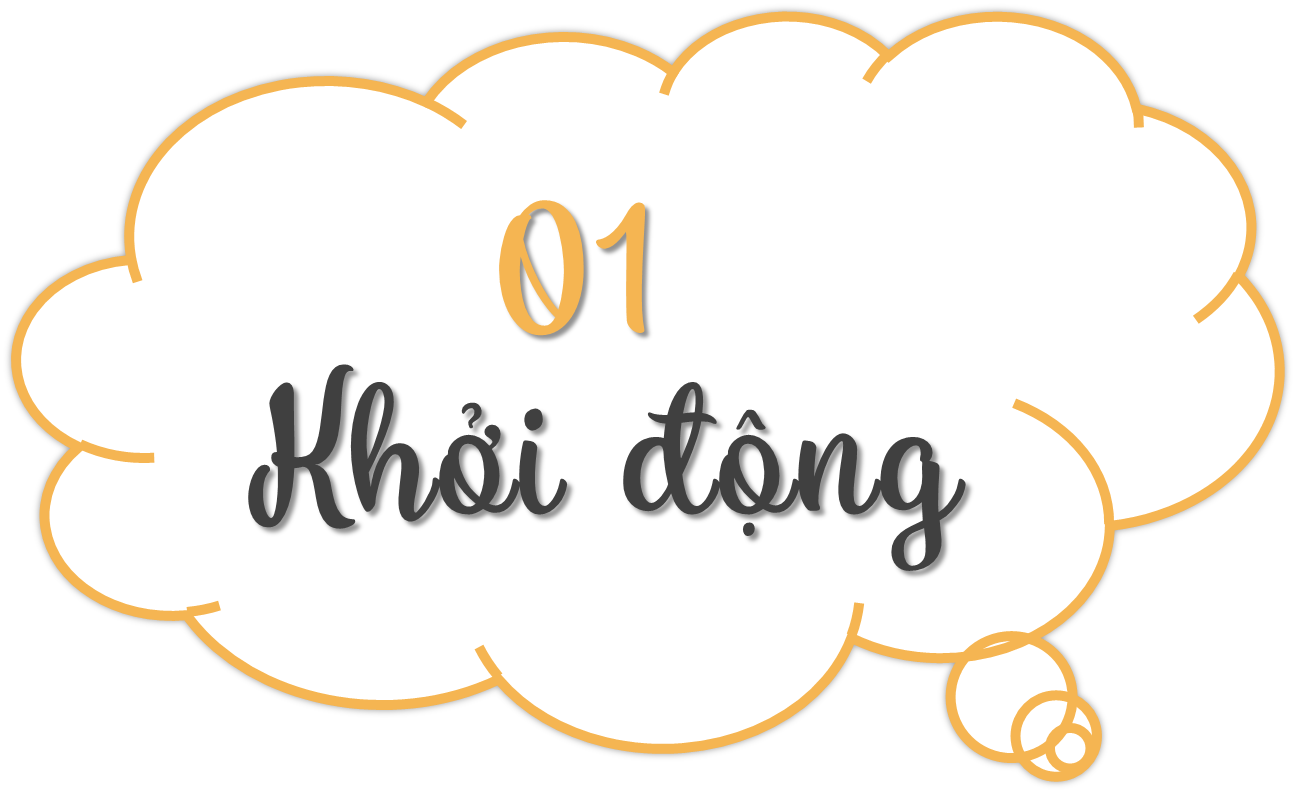 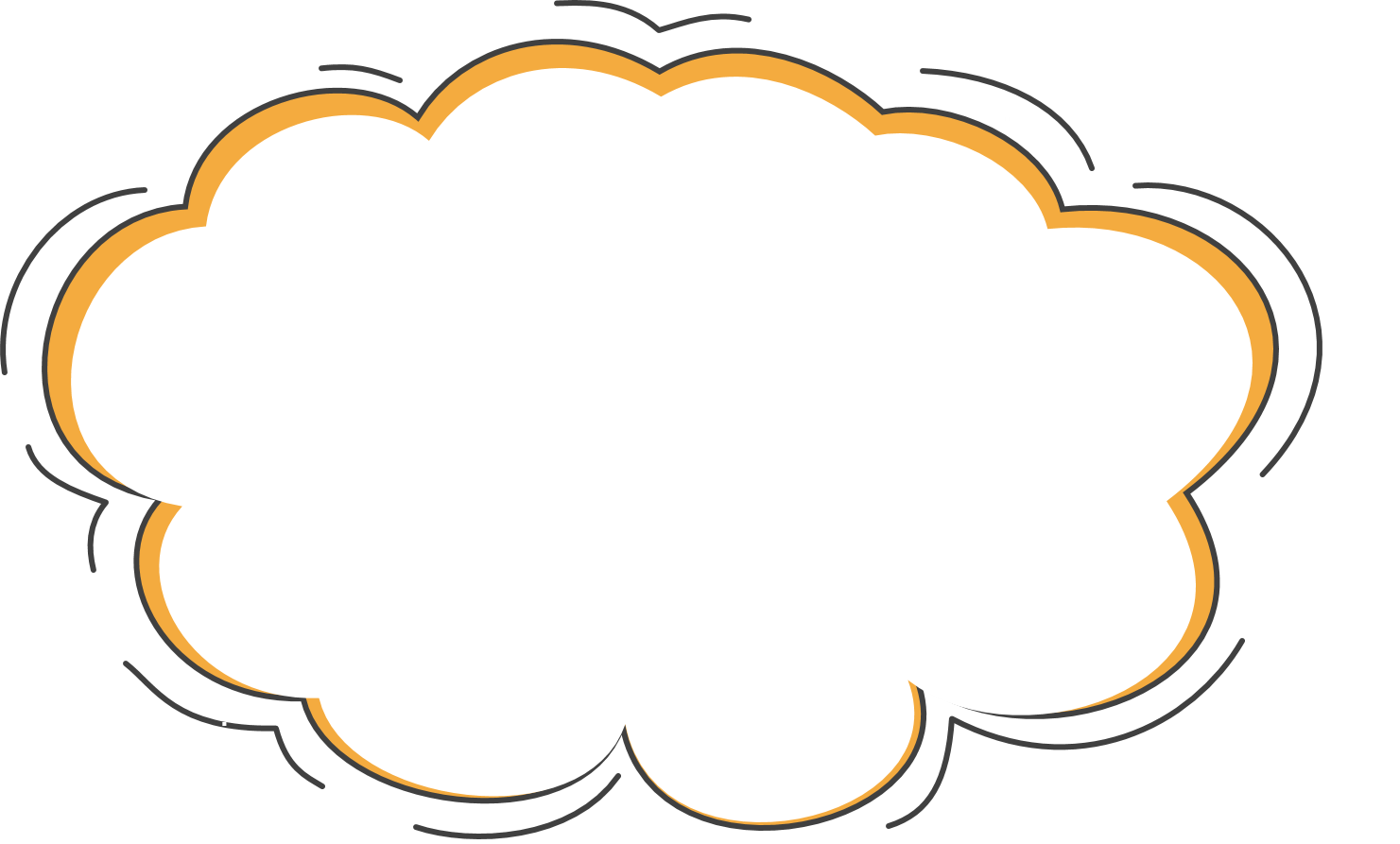 Hãy chia sẻ về một trải nghiệm đáng nhớ mà em có dịp được khám phá vào kì nghỉ hè vừa rồi.
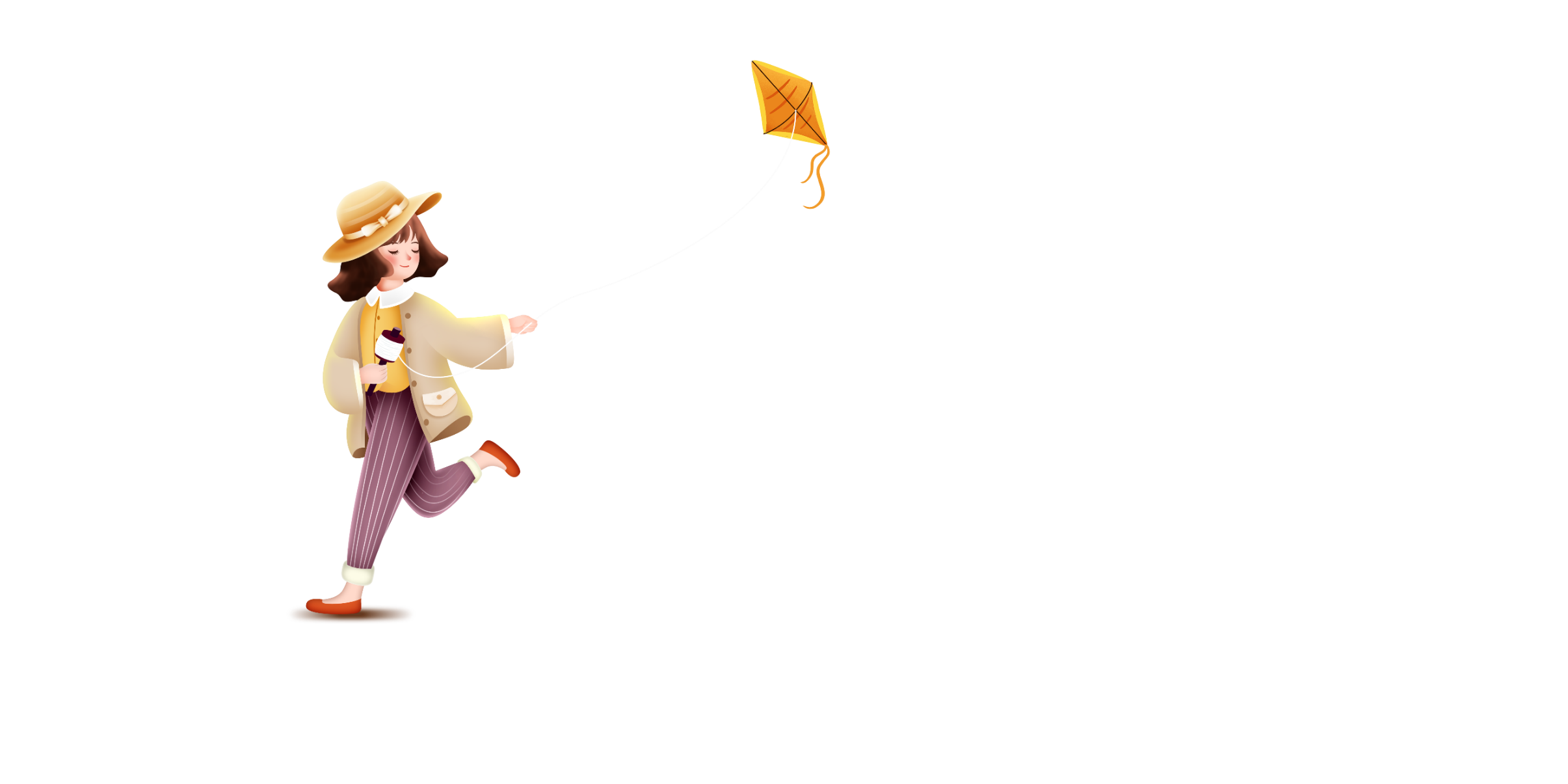 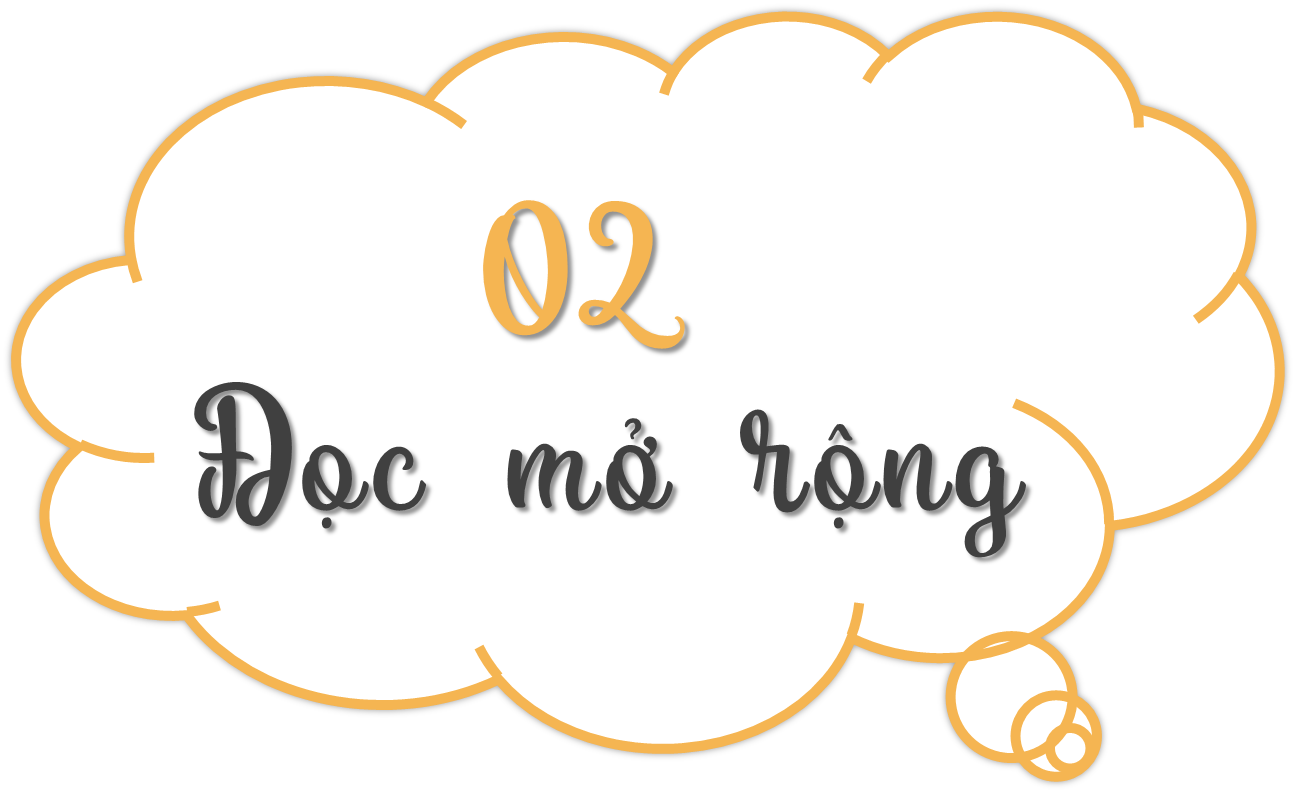 01. Đọc bài thơ, bài văn viết về những trải nghiệm trong cuộc sống
Gợi ý
Bài thơ, bài văn viết về trải nghiệm cùng gia đình: đi du lịch, về quê,… (Biển của Đặng Hấn, Về quê của Nguyễn Lãm Thắng)
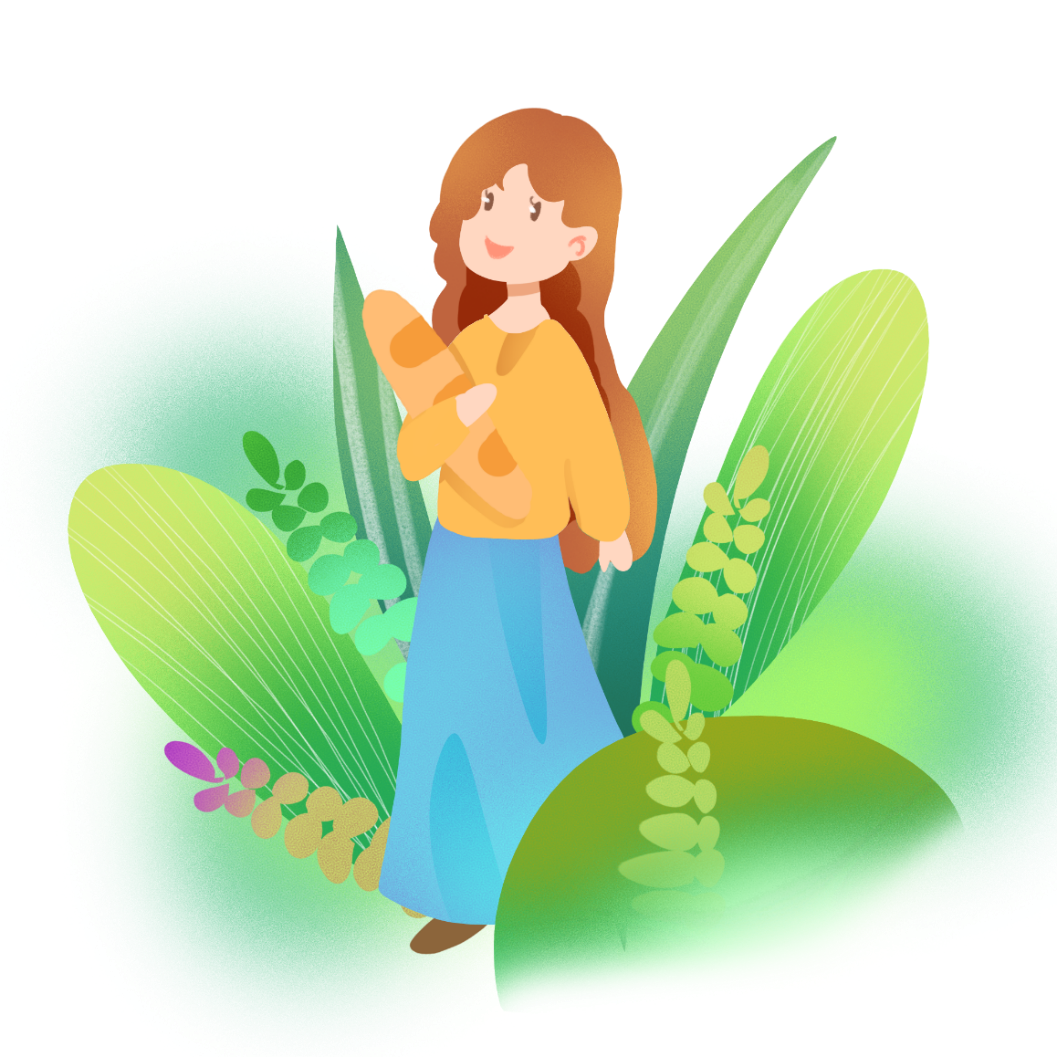 Bài thơ, bài văn viết về trải nghiệm ở trường học: học tập, vui chơi, đi thư viện, làm kế hoạch nhỏ, trồng cây,… (Bài thơ về cây của Đinh Xuân Tửu, Ngôi trường mới của Ngô Quân Miện)
BIỂN
Như chiếc chảo rất lớnÔng trời định nấu canhLỡ tay bỏ nhiều muốiNên thôi, lại để dành!Uống bao nước vào lòngBiển vẫn gào vẫn thétĂn mặn quá phải không?Nước nào cho đã khátBiển reo vui ào ạtKhi bãi có chúng emBiển xô vài người lớnHắt sóng vào trẻ con




Chiều, biển trở nên buồnKhi chúng em rời bãiNước dâng tận bờ dươngMuốn cùng lên xe đấy!Biển ơi, chờ chút nhéHình như còn chỗ ngồiNhưng...biển to lớn thếTa đành tạm biệt thôi!Bác tài xế nhìn biểnNhấn vang một hồi còi...
              
              Đặng Hấn
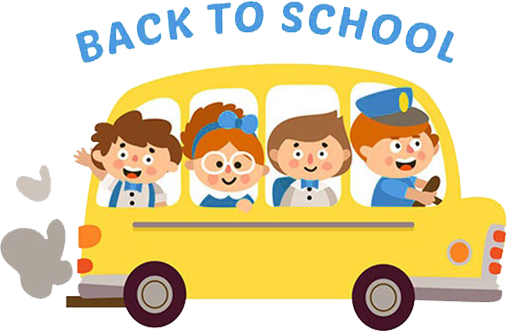 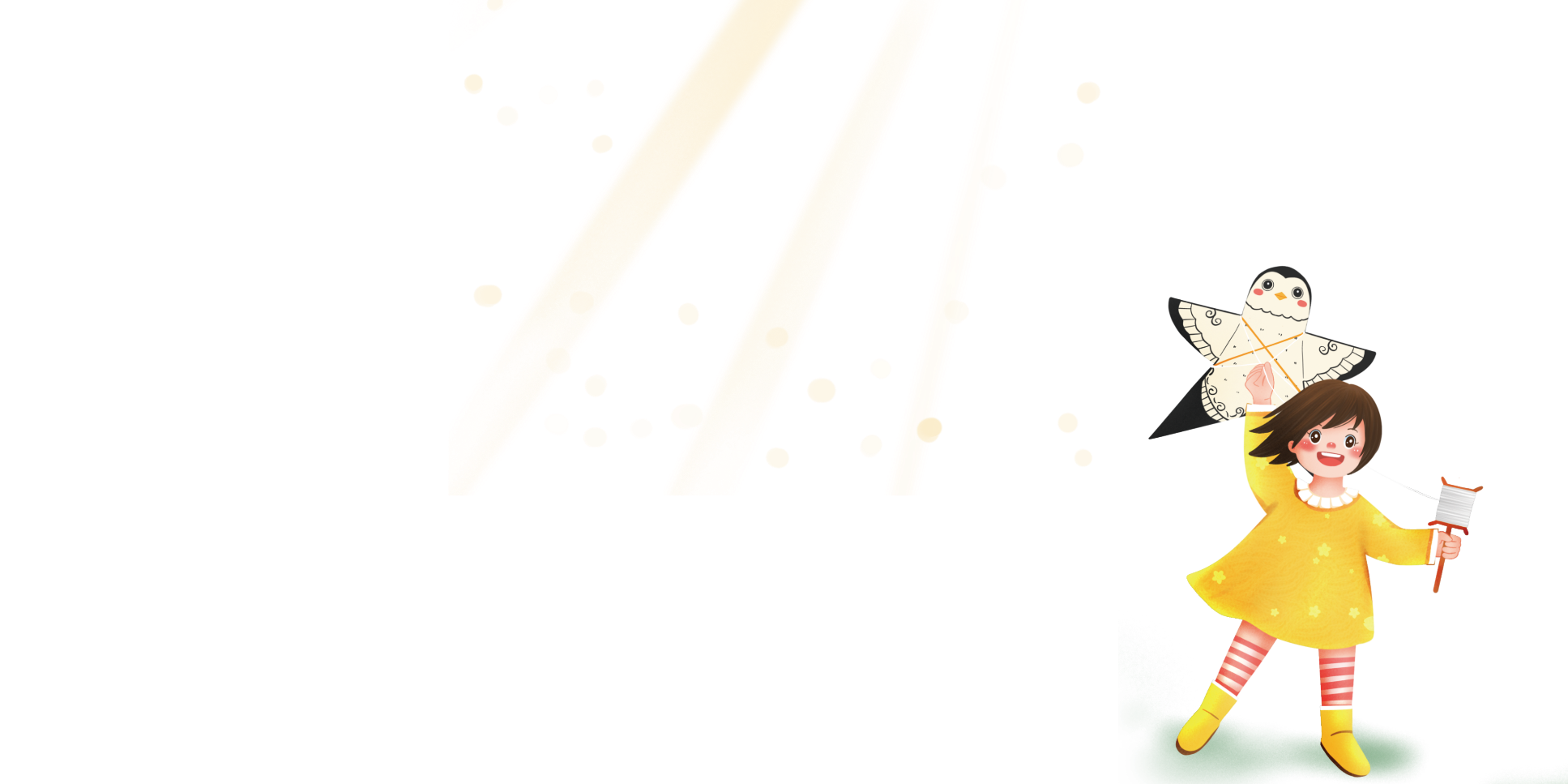 Về quê
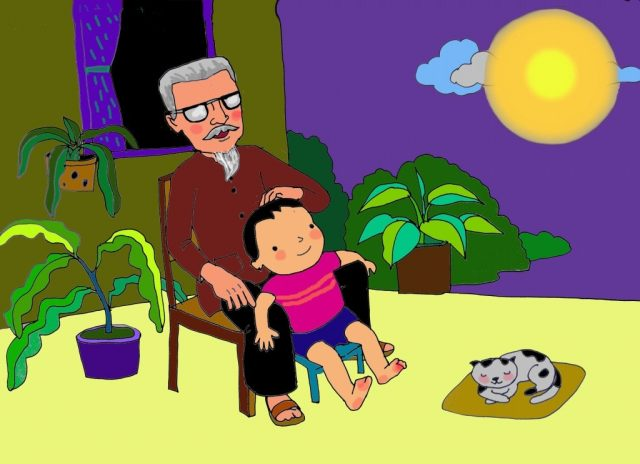 Nghỉ hè bé lại thăm quê Được đi lên rẫy, được về tắm sông
	Thăm bà, rồi lại thăm ông Thả diều, câu cá… sướng không chi bằng
	Đêm về ngồi ngắm ông trăng Nghe ông kể chuyện chị Hằng ngày xưa
	Bà rang đậu lạc thơm chưa Mời ông bà, bé say sưa chuyện trò.
Nguyễn Lãm Thắng
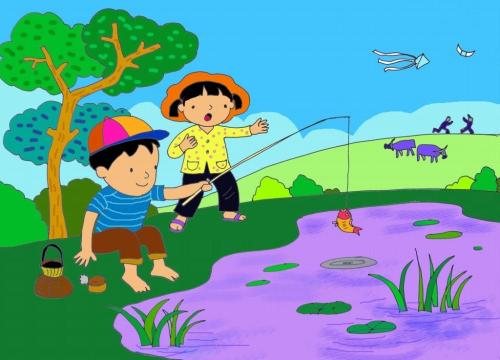 Hôm nay học loài cây,Bài cô giảng thật hay:Rễ cây hút nhựa đấtNhư ta ăn hàng ngày.Cây không hề biết đi,Chưa bao giờ cây nói,Cây chỉ biết thầm thìKhi trăng lên gió thổi.Lá cây làm lá phổiCũng hít vào, thở ra.Cành cây thường vẫy gọiNhư tay người chúng ta.





Khi vui cây nở hoaKhi buồn cây héo lá.Ai bẻ cành vặt hoaNhựa tuôn như máu ứa.Xanh, cây làm bức tranhCho vườn ta thêm xinh,Già, cây làm chiếc ghếChúng ta ngồi học hành.Còn bao điều thú vịCây giúp đời chúng mình.Loài cây cũng có nghĩaLoài cây cũng có 
                   Đinh Xuân Tửu
Bài thơ
trồng cây
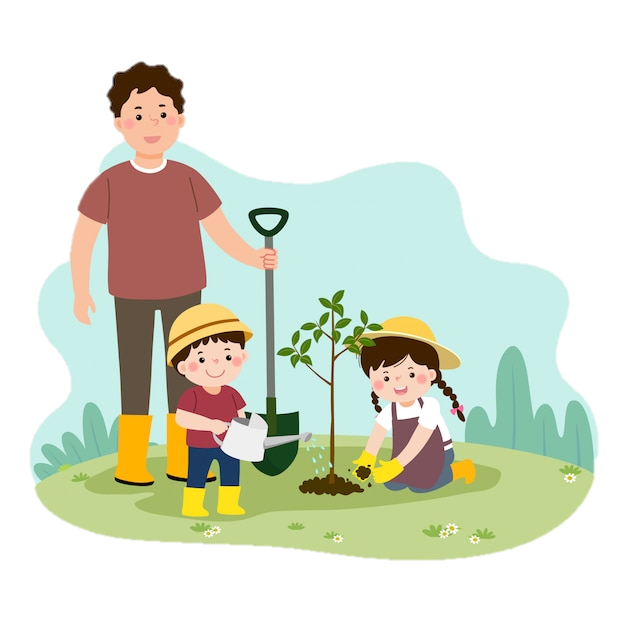 Ngôi trường mới
Trường mới của em xây trên nền ngôi trường cũ lợp lá. Nhìn từ xa, những mảng tường vàng, mái đỏ như những cánh hoa lấp ló trong cây.	Em bước vào lớp, vừa bỡ ngỡ, vừa thấy quen thân. Tường vôi trắng, cánh cửa xanh, bàn ghế gỗ xoan đào nổi vân như lụa. Em thấy tất cả đều sáng lên và thơm tho trong nắng mùa thu.
	Dưới mái trường mới, sao tiếng trống rung động kéo dài ! Tiếng cô giáo trang nghiêm mà ấm áp. Tiếng đọc bài của em cũng vang vang đến lạ! Em nhìn ai cũng thấy thân thương. Cả đến chiếc thước kẻ, chiếc bút chì sao cũng đáng yêu đến thế !
Ngô Quân Miện
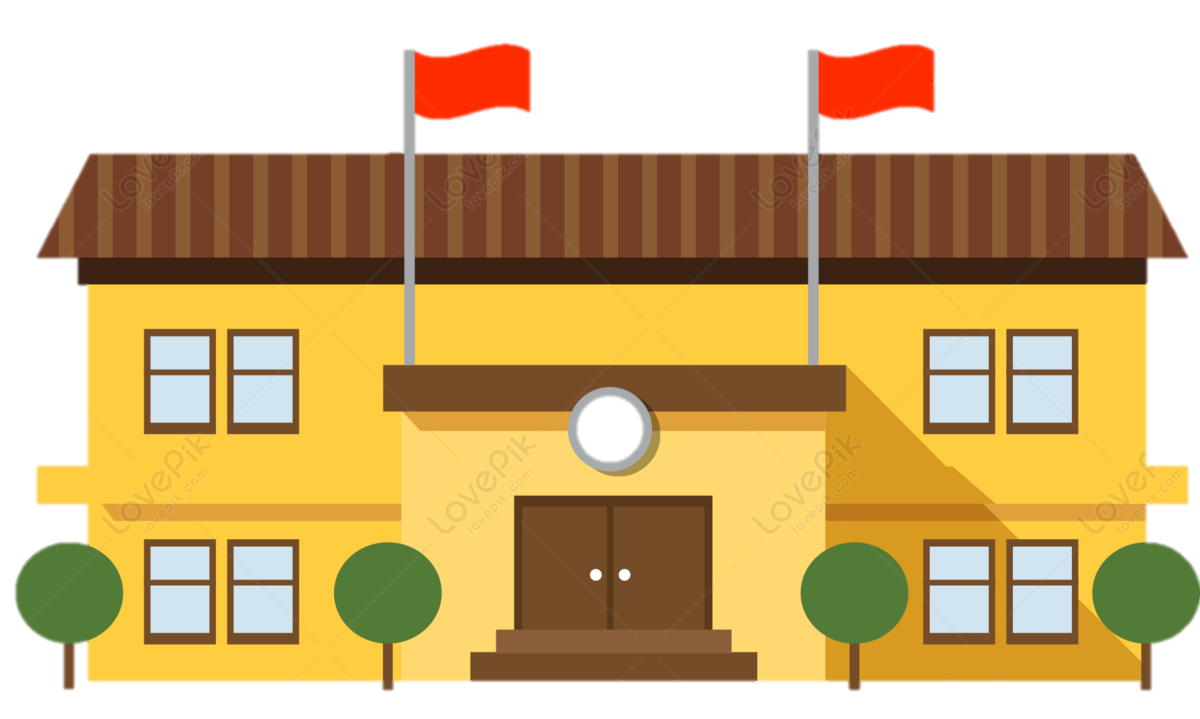 02. Viết vào phiếu đọc sách
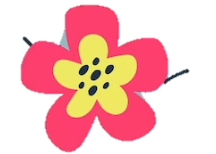 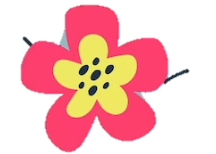 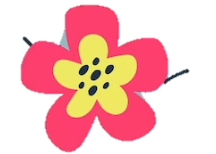 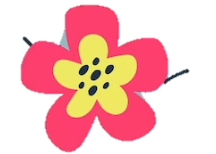 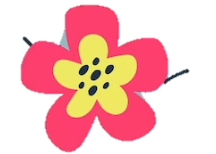 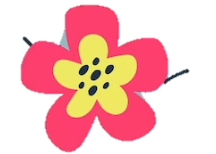 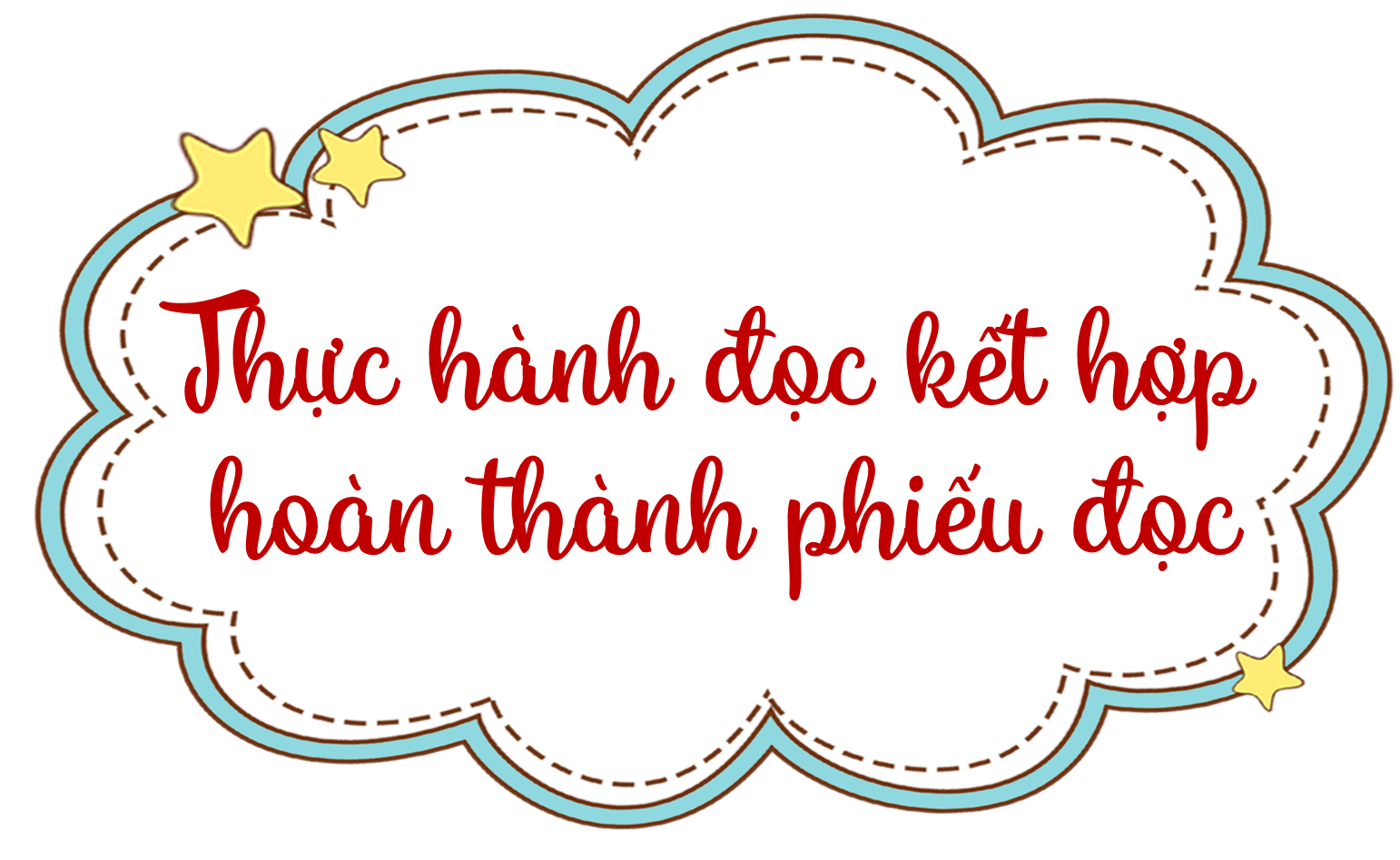 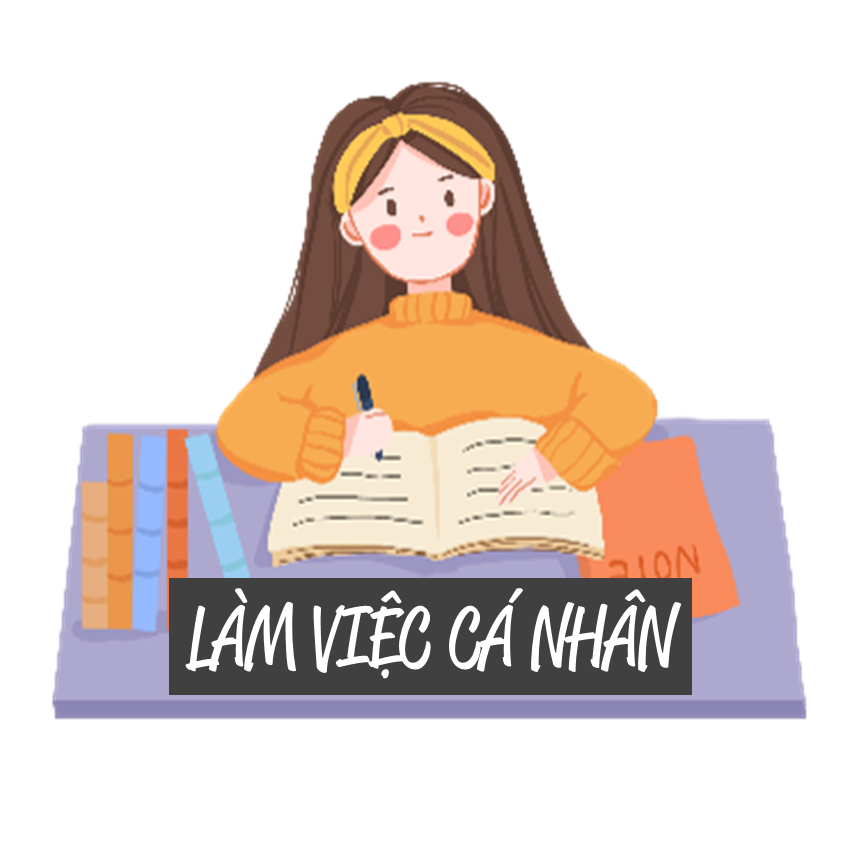 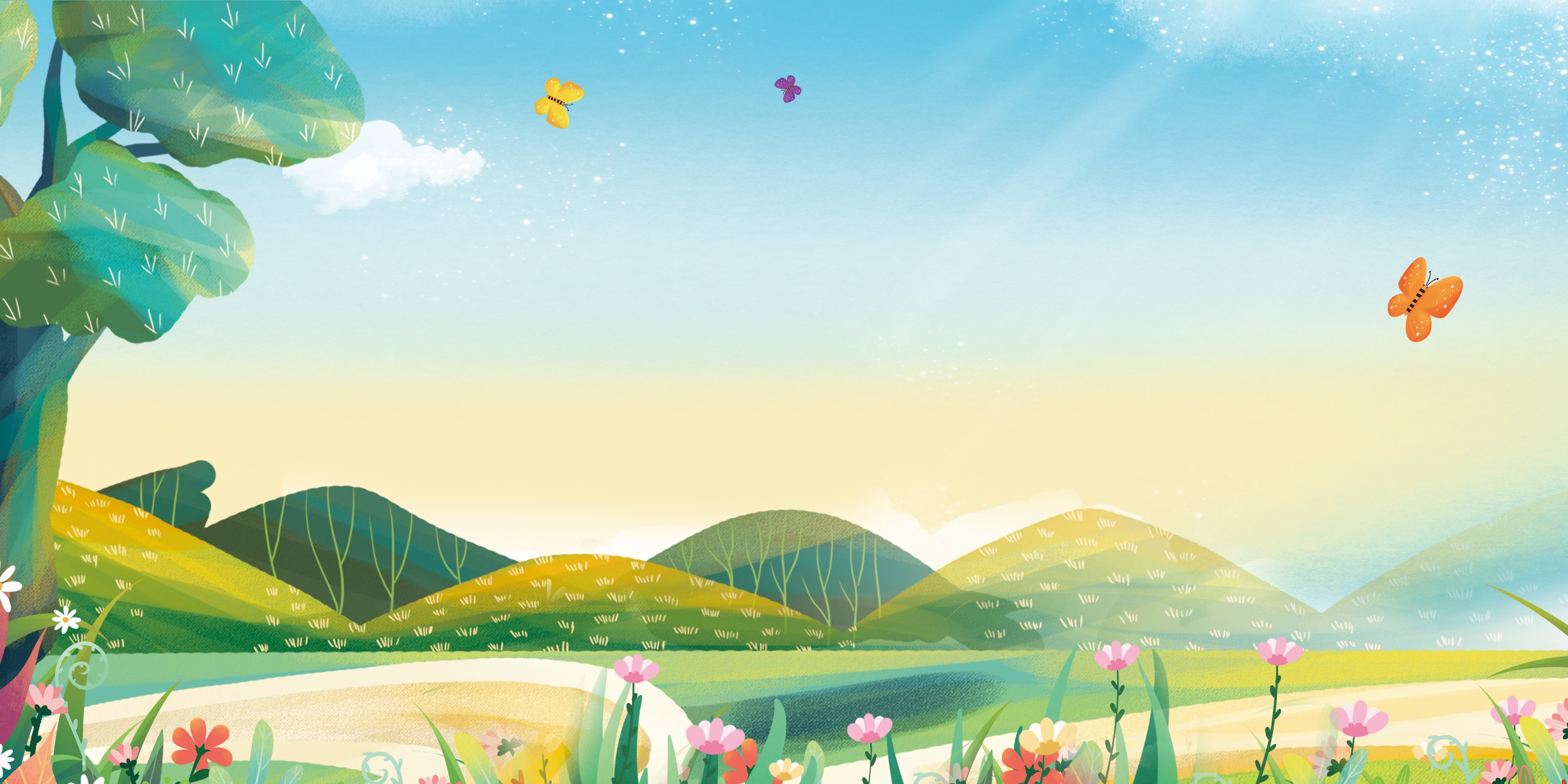 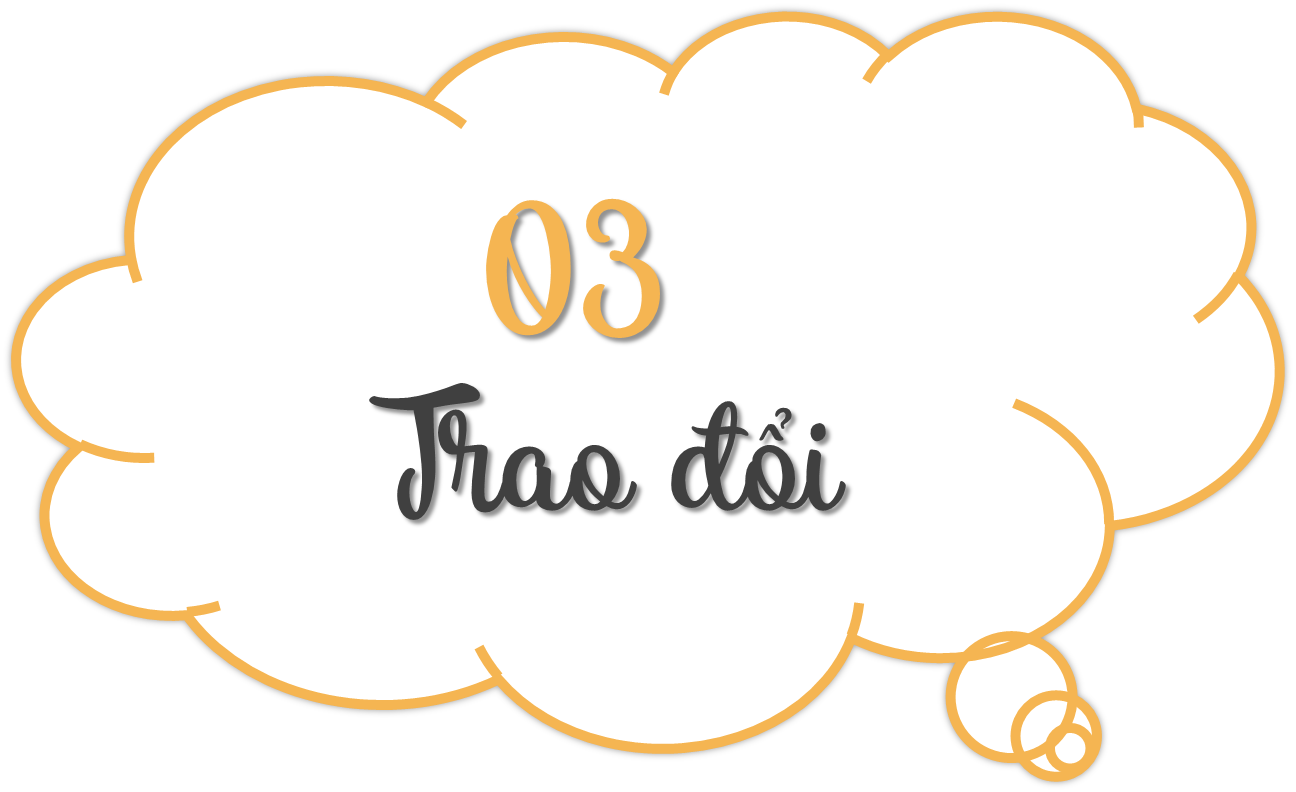 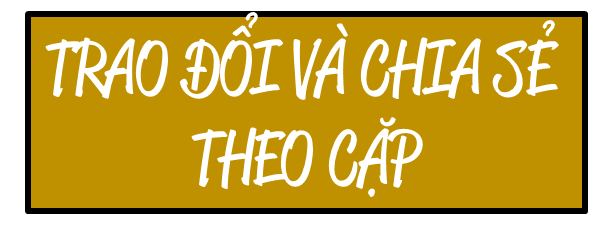 3. Trao đổi với bạn về một điều thú vị trong bài thơ, bài văn mà em đã đọc.
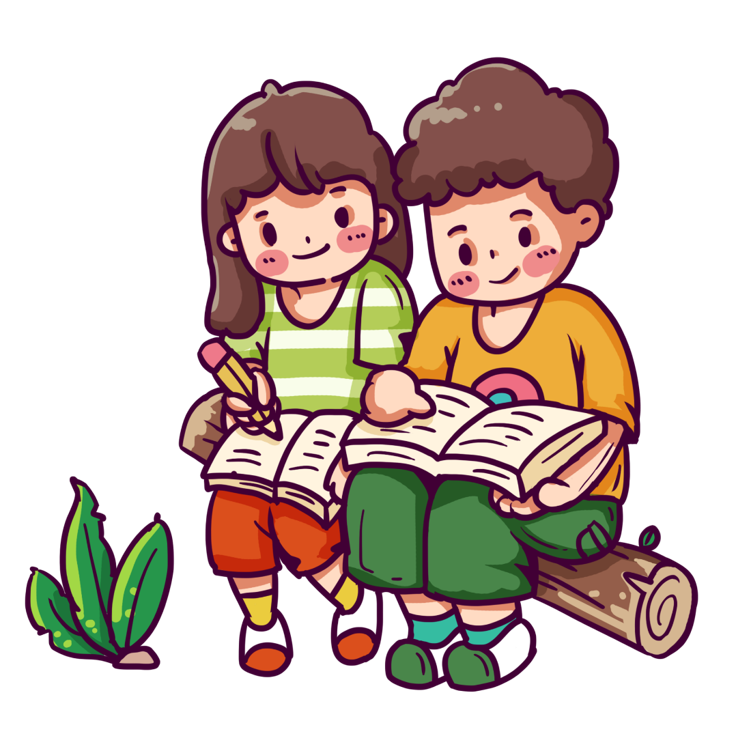 Tìm thêm những câu chuyện về các thần đồng hoặc nhà bác học nổi tiếng trên thế giới và ở Việt Nam (Thần đồng âm nhạc Mô-da, Kể chuyện thần đồng Việt Nam,…)
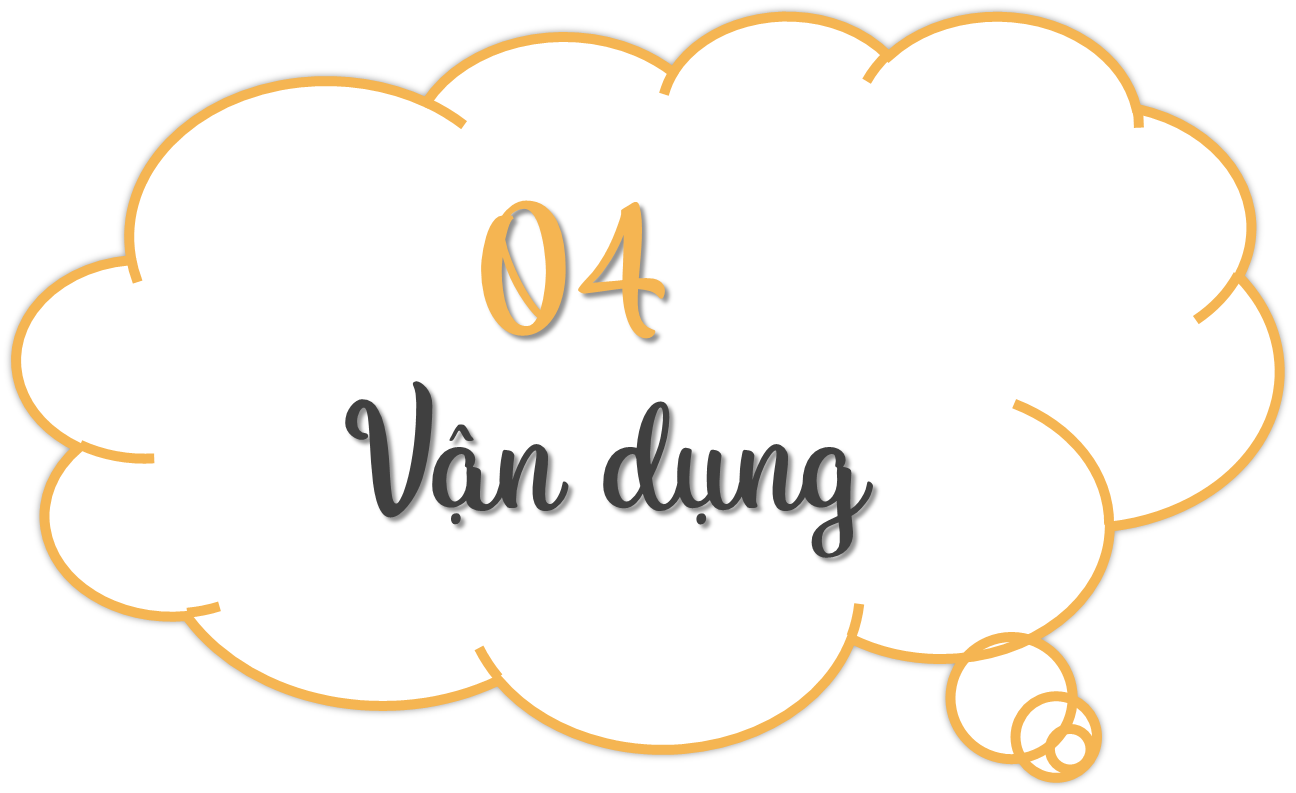 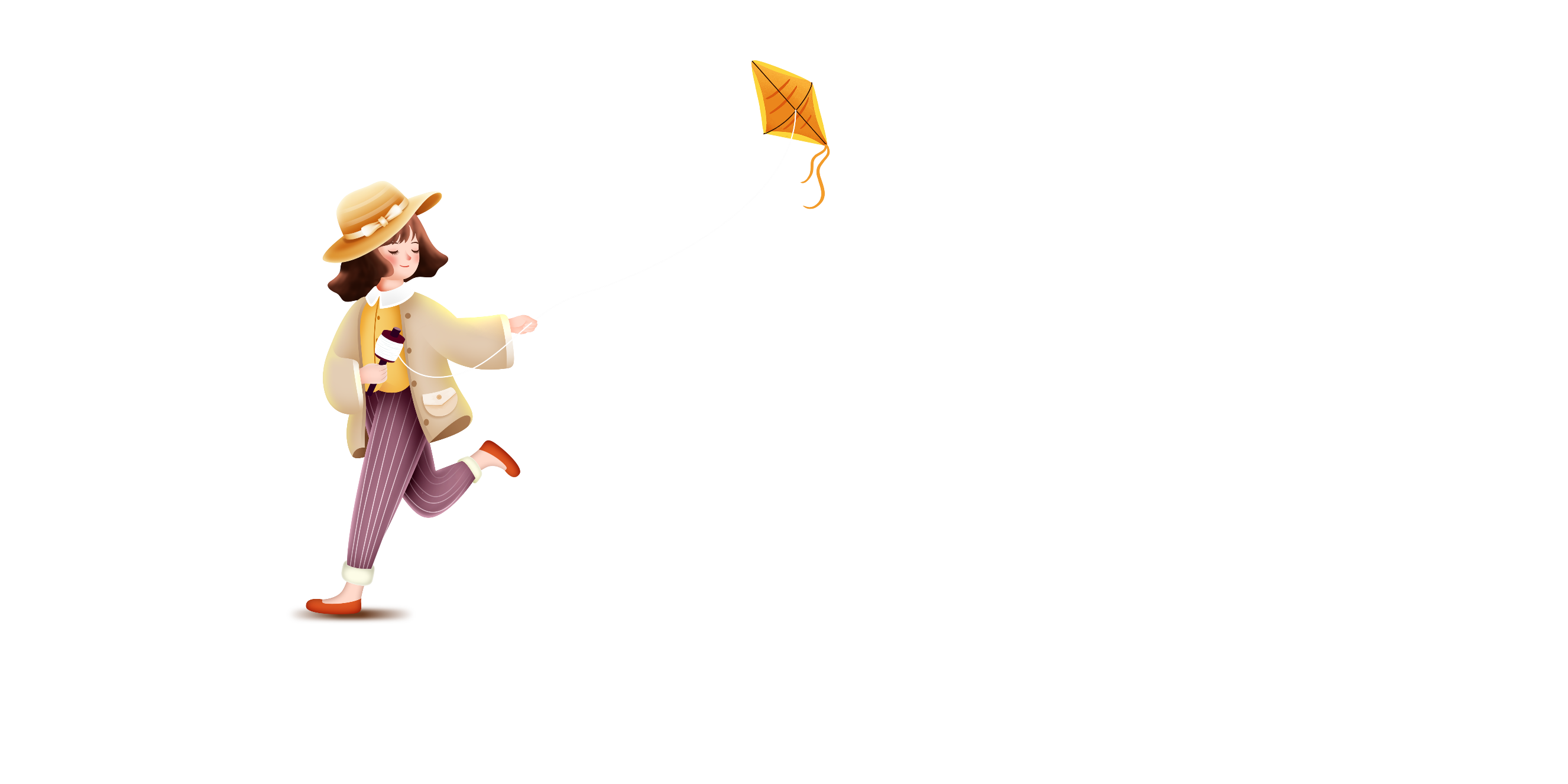 Hãy tìm thêm những câu chuyện về các thần đồng hoặc nhà bác học nổi tiếng trên thế giới và ở Việt Nam và chia sẻ với người thân của em.
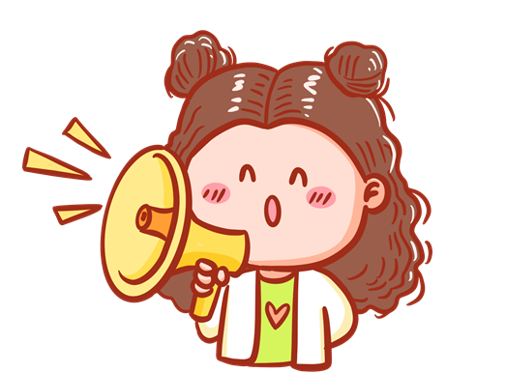 DẶN DÒ
Tìm thêm những câu chuyện về các thần đồng hoặc nhà bác học nổi tiếng trên thế giới và ở Việt Nam. 
Hoàn thành phiếu Đọc mở rộng.
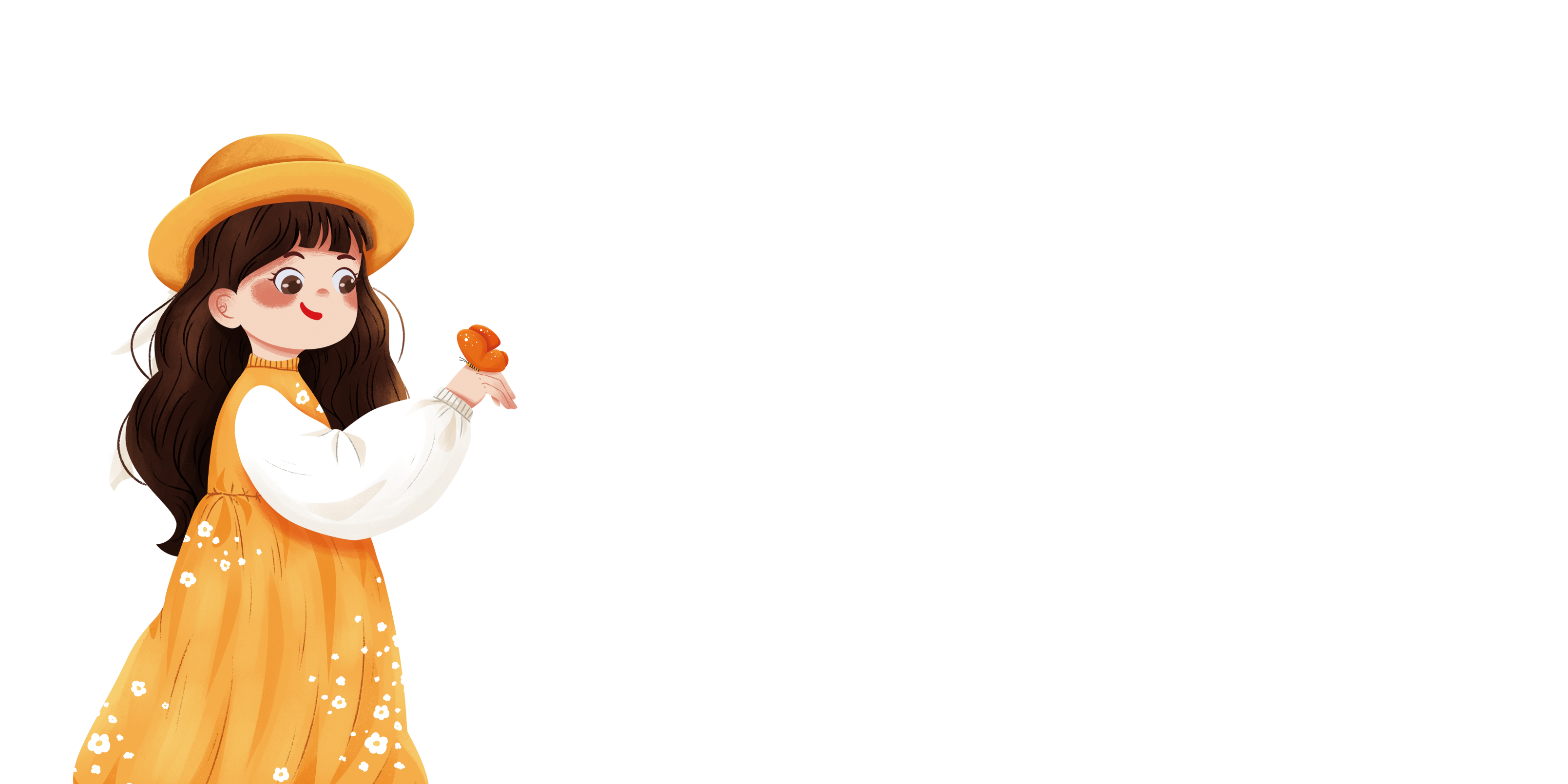 TẠM BIỆT NHÉ